ВИКТОРИНА«Устройство компьютера»
ЦЕЛЬ 
обобщить и систематизировать знания, полученные во время обучения данного раздела информатики

  ЗАДАЧИ
выявить творческий потенциал и способности любого ребенка, независимо от оценок по предмету.
повысить интерес, увлечь учащихся предметом, привить любовь к информатике через совместную деятельность.

стимулировать поисково-познавательную деятельность. 
в игровой форме повторить основные понятия.
развивать умение применять полученные знания в нестандартных ситуациях, умение работать в коллективе.
воспитывать культуру поведения и общения учащихся
ПЛАН ПРОВЕДЕНИЯ:
1. Представление жюри. 
2. Представление (презентация) команд. 
(до 3-х баллов)
3. Конкурс – разминка. (правильный ответ – 1 балл)
4. Мозговой штурм «Разумейка». 
(правильный ответ – 1 балл, за каждое составленное слово по 0,5 балла)
5. Конкурс капитанов «Эрудит». 
(правильный ответ – 1 балл)
6. Брейн-ринг «Умники и умницы» (правильный ответ – 1 балл)
7. Подведение итогов. Награждение победителей.
8. Рефлексия
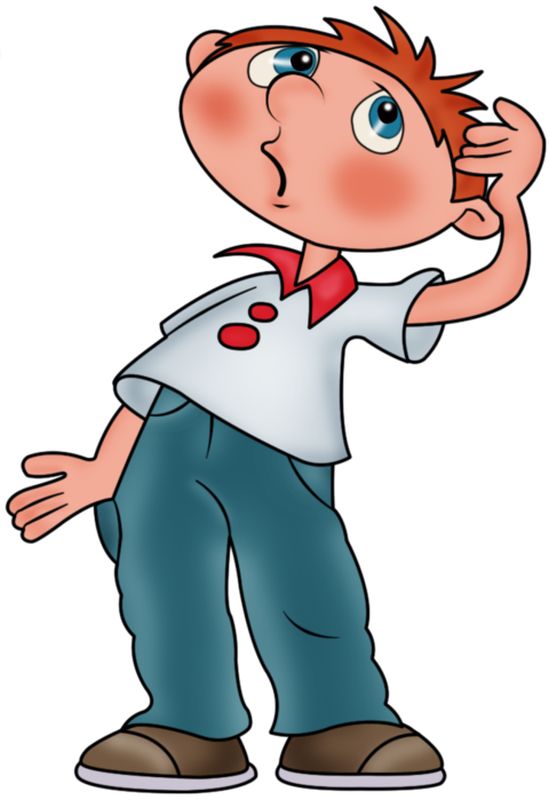 Конкурс – разминка
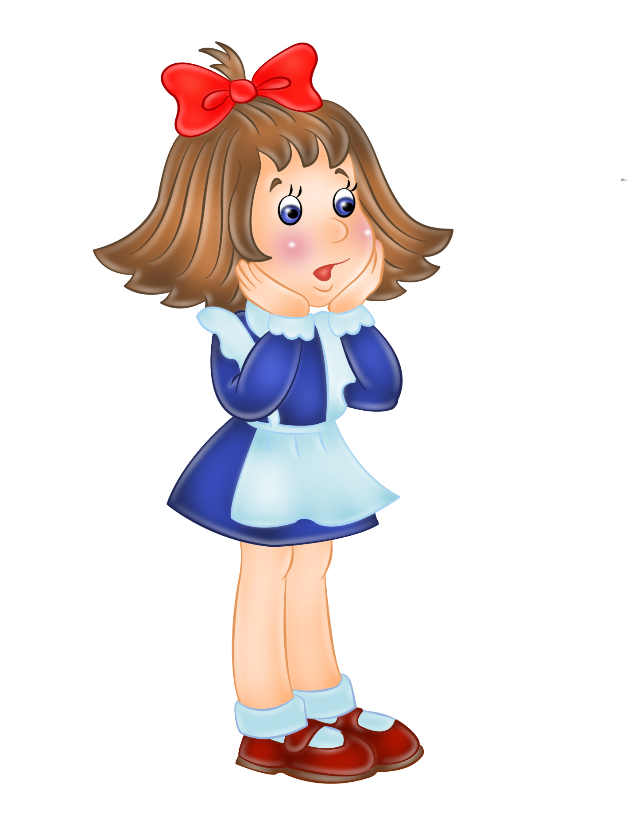 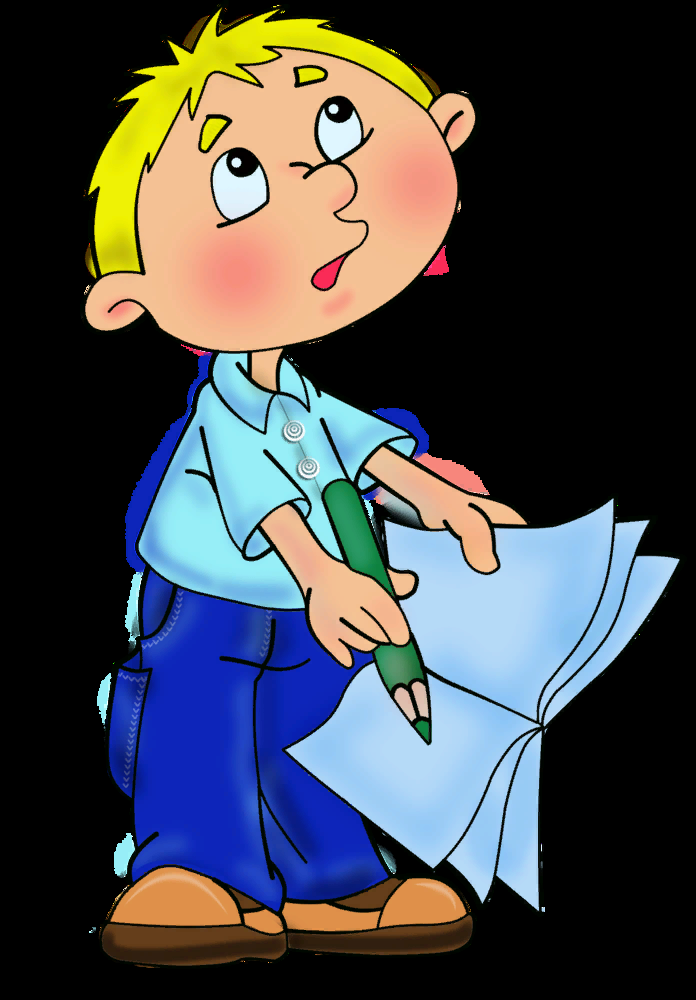 Ноль или единица в информатике 
Бит
Действие, производимое с клавишей 
Нажатие
Неправильная запись в программе 
Ошибка
Специальная программа, выполняющая нежелательные для пользователя
 действия на компьютере
Вирус
Проблема, которую надо решить 
Задача
Символ - разделитель 
Пробел
Указание исполнителю 
Команда
Популярный среди школьников вид компьютерных программ
Игра
Устройство ЭВМ, служащее для отображения информации 
Монитор, дисплей
Последовательность действий с определенными правилами выполнения
Алгоритм
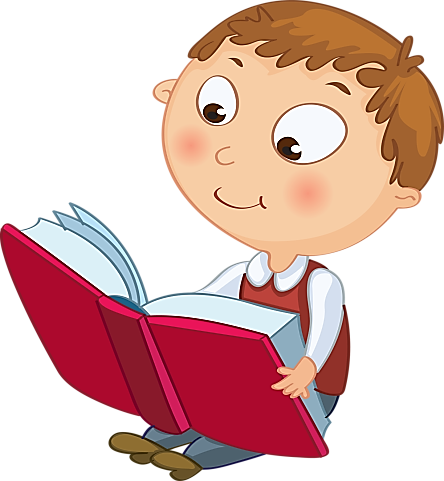 Мозговой штурм «Разумейка»
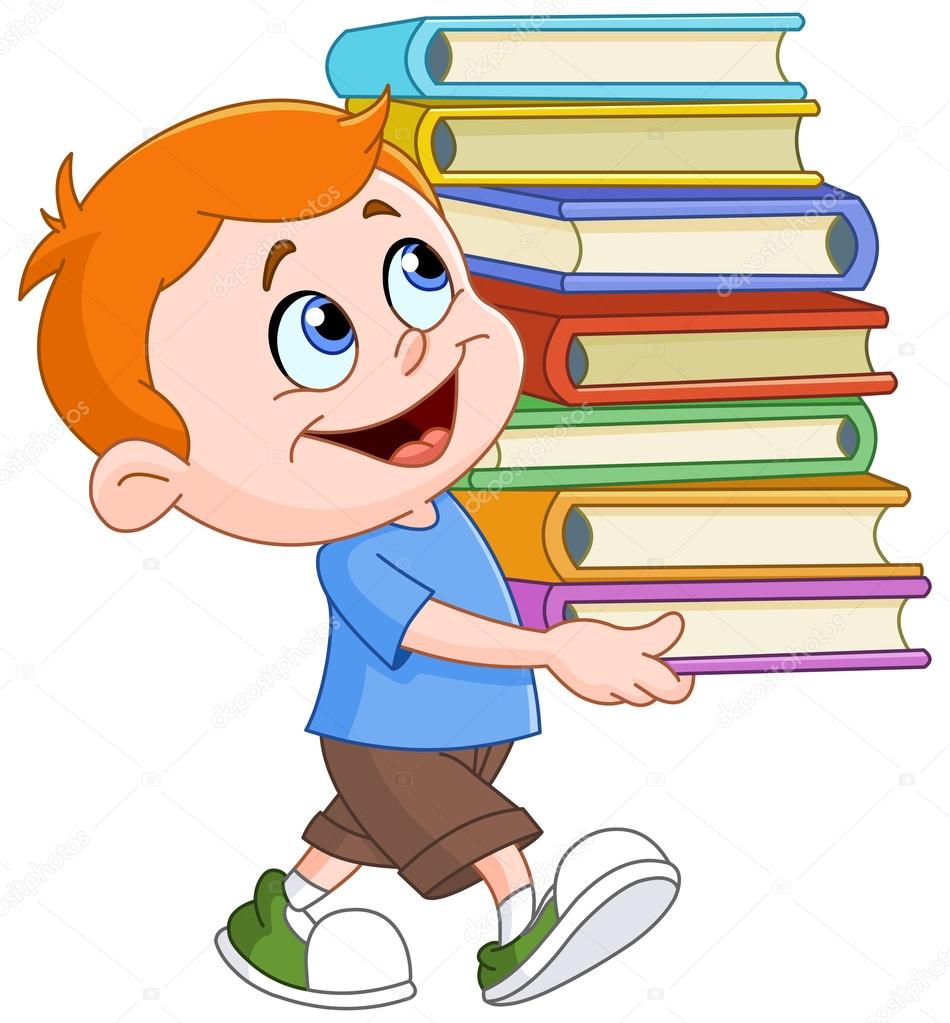 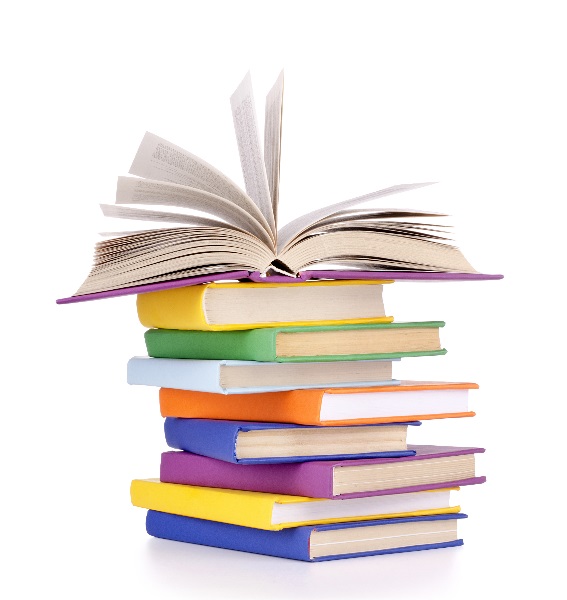 ВИКЛУРАТА, СТКИДОЖЙ, НЕРСКА, ТЕРПНИР
Клавиатура, джойстик, сканер, принтер. Принтер - устройство вывода данных, всё остальное - устройства ввода
ТОРНИМО, ТЕРТПЛО, ТЕРИНПР, ЬШЫМ
Монитор, плоттер, принтер, мышь. 
Мышь - устройство ввода данных, всё остальное - устройства вывода
ИНФОРМАТИКА
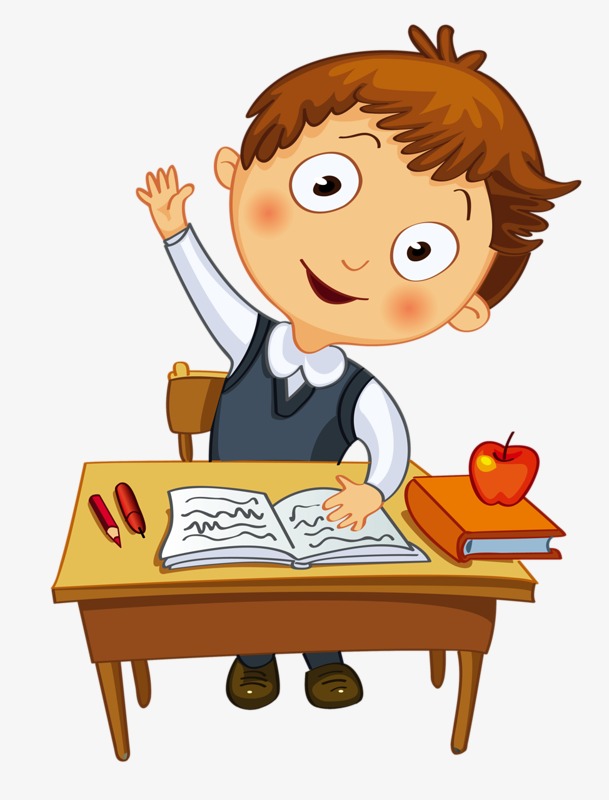 Конкурс капитанов «Эрудит»
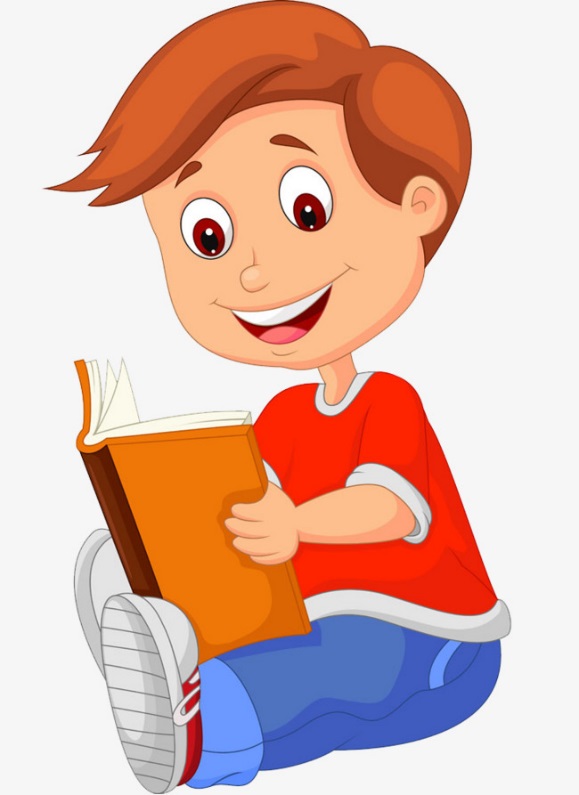 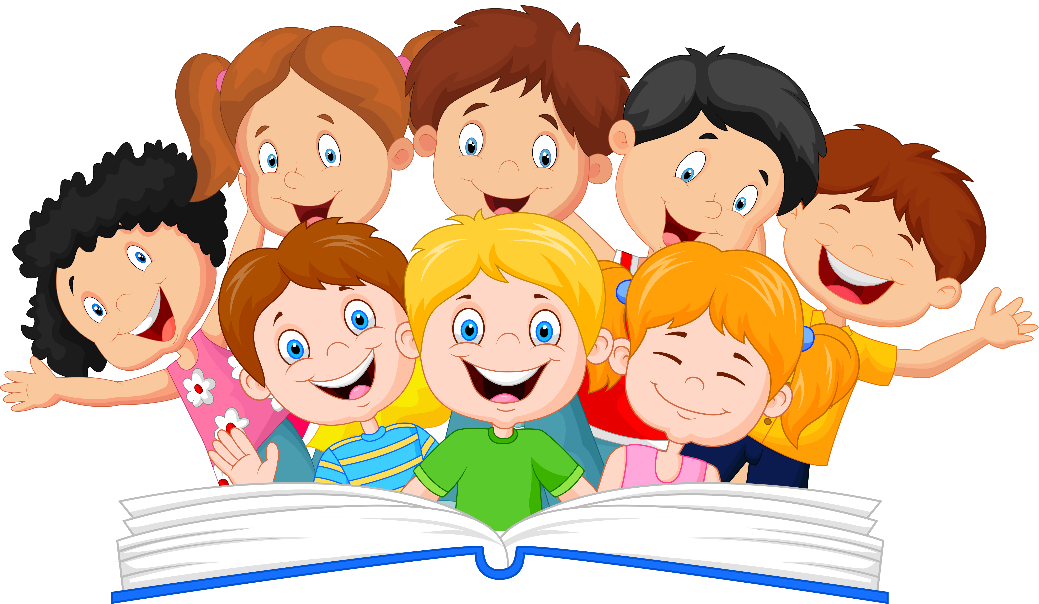 Брейн-ринг «Умники и умницы»
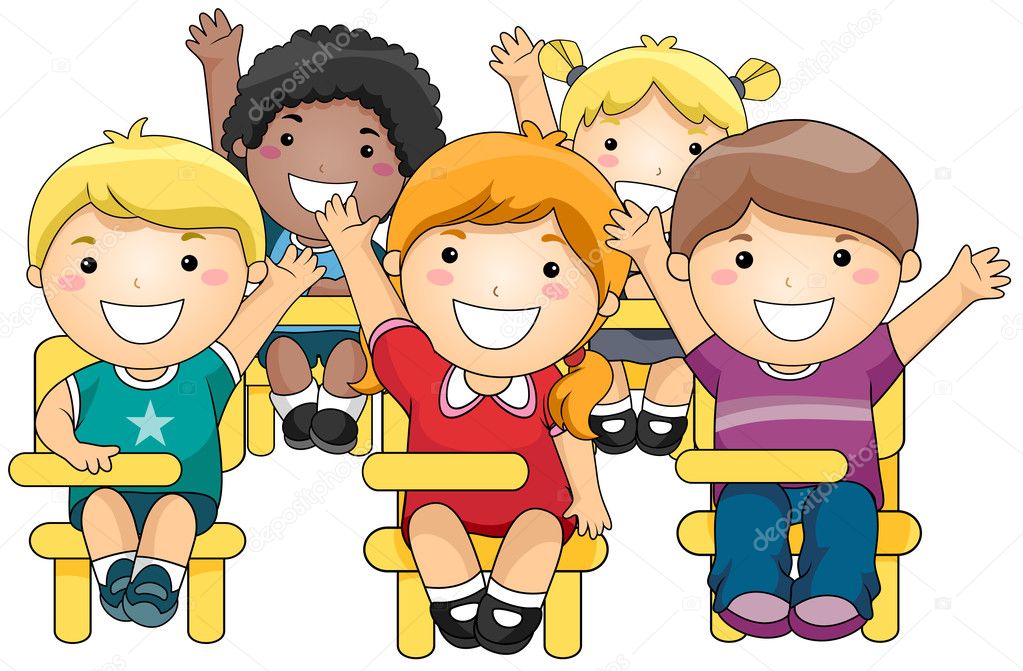 1 раунд
«Компьютер: устройство и ПО»
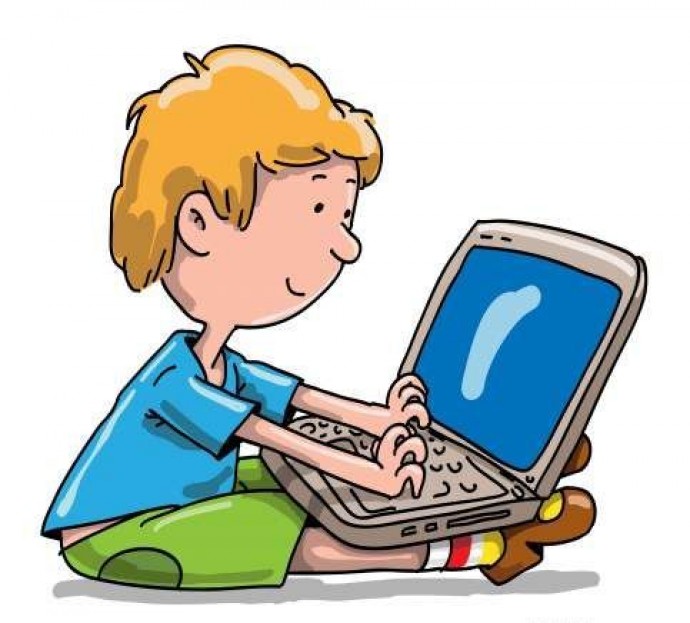 Что такое микропроцессор?
а) интегральная микросхема, которая выполняет поступающие на её вход команды (например, вычисление) и управляет работой машины.

б) устройство для хранения той информации, которая часто используется в работе.

в) устройство для вывода текстовой или графической информации.

г) устройство для ввода алфавитно-цифровых данных.
Что такое микропроцессор?
интегральная микросхема, которая выполняет поступающие на её вход команды (например, вычисление) и управляет работой машины.
Компьютер - это ...
а) универсальное устройство для записи и чтения информации

б) универсальное, электронное устройство для хранения, обработки и передачи информации

в) электронное устройство для обработки информации

г) универсальное устройство для передачи и приёма информации
Компьютер - это ...
универсальное, электронное устройство для хранения, обработки и передачи информации
Назначение процессора:
а) управлять работой ПК с помощью электрических импульсов

б) подключать периферийные устройства к магистрали

в) выполнять команды одной программы в данный момент

г) выполнять арифметико-логические операции и управлять ходом вычислительного процесса.
Назначение процессора:
выполнять арифметико-логические операции и управлять ходом вычислительного процесса
В состав процессора входят:
а) устройства записи информации, чтения информации

б) арифметико-логическое устройство, устройство управления

в) устройства ввода и вывода информации

г) устройство для хранения информации.
В состав процессора входят:
арифметико-логическое устройство, устройство управления
Архитектура компьютера - это ...
а) техническое описание деталей устройств компьютера

б) описание устройств для ввода-вывода информации

в) описание программного обеспечения для работы компьютера

г) описание устройства и принципов работы компьютера, достаточное для понимания пользователя.
Архитектура компьютера - это ...
описание устройства и принципов работы компьютера, достаточное для понимания пользователя.
2 раунд
«Устройство ПК»
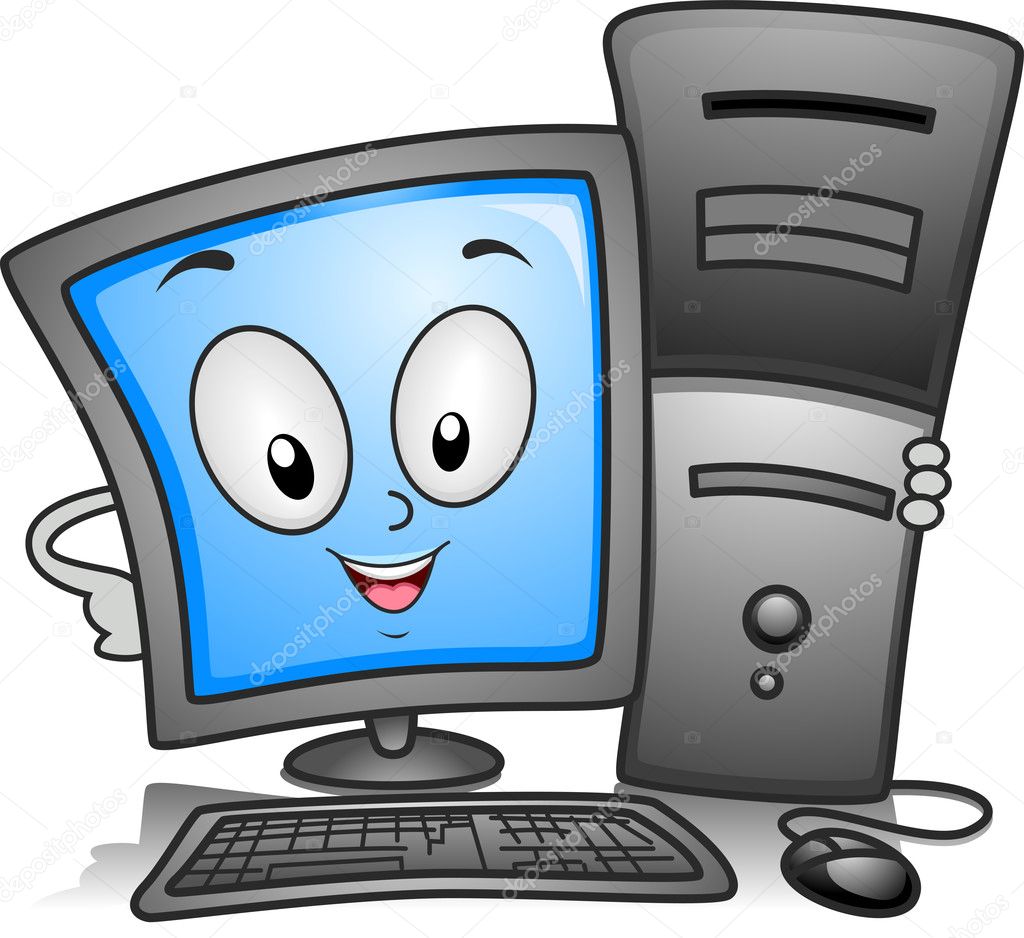 Минимально необходимый набор устройств для работы компьютера содержит:
а) принтер, системный блок, клавиатура

 б) системный блок, монитор, клавиатура

 в) системный блок, дисковод, мышь

 г) процессор, мышь, монитор
 принтер, винчестер, монитор, мышь
Минимально необходимый набор устройств для работы компьютера содержит:
системный блок, монитор, клавиатура
Роль компьютера в жизни человека
а) принимать решения вместо человека

б) выполнять вычисления

в) помогать человеку работать с информацией
Роль компьютера в жизни человека
помогать человеку работать с информацией
Комплекс программ, обеспечивающих совместное функционирование всех устройств компьютера и предоставляющих пользователю доступ к его ресурсам, - это
а) файловая система

б) прикладные программы

в) операционная система
Комплекс программ, обеспечивающих совместное функционирование всех устройств компьютера и предоставляющих пользователю доступ к его ресурсам, - это
операционная система
Выберите устройства ВВОДА информации
а) монитор

б) мышь

в) клавиатура

г) сканер
Выберите устройства ВВОДА информации
мышь

клавиатура

сканер
Выберите устройства ВЫВОДА информации
а) монитор

б) колонки

в) клавиатура

г) принтер
Выберите устройства ВЫВОДА информации
монитор

колонки

принтер
3 раунд
«Основные компоненты компьютера и их функции»
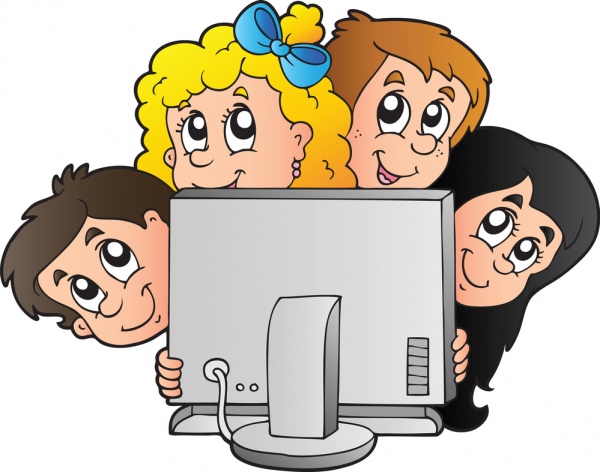 Носители информации это-…
магнитные и оптические диски,
 энергозависимые электронные диски (карты флеш-памяти и флеш-диски)

б) устройства, обеспечивающие     запись данных на носители и считывание данных с носителей

в) это устройства для выполнения вычислений.
Носители информации это-…
магнитные и оптические диски,
 энергозависимые электронные диски (карты флеш-памяти и флеш-диски)
Что называется тактовой частотой процессора:
а)данных, которую процессор производит за 1 секунду
количество тактов обработки

б) максимальная длина двоичного кода, который может обрабатываться или передаваться одновременно

в) центральное устройство компьютера.
Что называется тактовой частотой процессора:
данных, которую процессор производит за 1 секунду
количество тактов обработки
После отключения питания компьютера информация сохраняется:
в оперативной памяти

б) в процессоре

в) во внешней памяти

г) в видеопамяти
После отключения питания компьютера информация сохраняется:
во внешней памяти
Для чего предназначена память компьютера?
а) для обработки данных

б) для записи (приема), хранения и выдачи данных

в) для выдачи данных

г) для тактовой частоты процессора
Для чего предназначена память компьютера?
для записи (приема), хранения и выдачи данных
Дайте верное определение «внутренняя память» - это….
память, которая позволяет сохранять огромные объемы информации
б) память, которая позволяет сохранять исполняемые в данный момент программы и оперативно необходимые для этого данные

в) память, для чтения данных

г) память, которая позволяет считывать данные
Дайте верное определение «внутренняя память» - это….
память, которая позволяет сохранять исполняемые в данный момент программы и оперативно необходимые для этого данные
Сегодня я узнал


Я понял


У меня получилось


Я научился


Теперь я могу
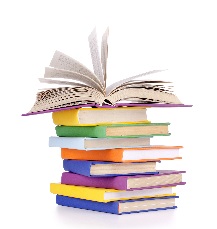 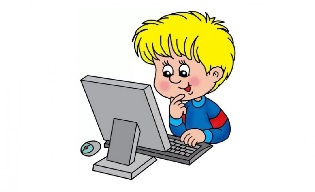 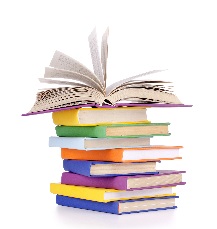 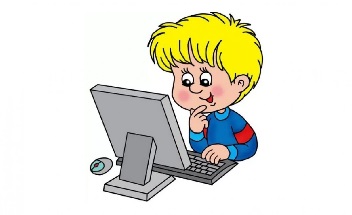 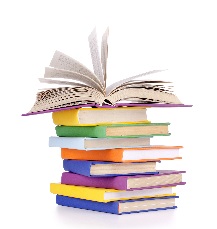 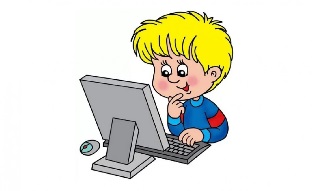 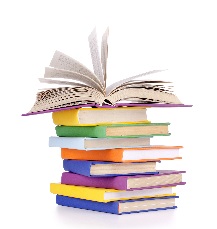 РЕФЛЕКСИЯ
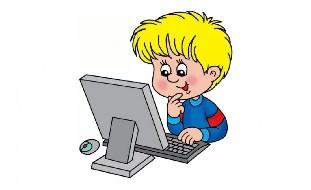 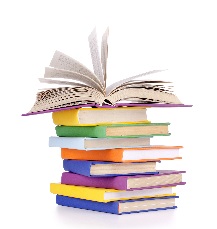 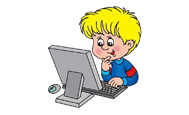 НАГРАЖДЕНИЕ
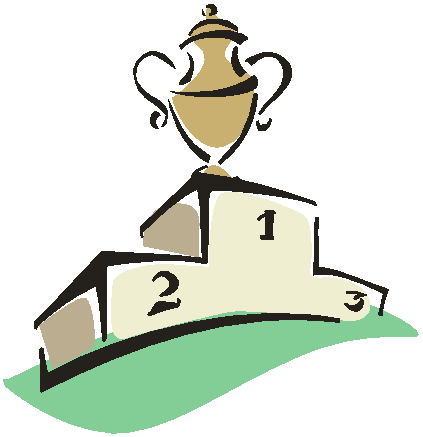